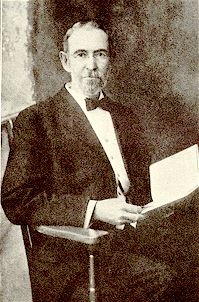 Count Your Blessings
Written By
Johnson Oatman Jr.
1897
1856-1922
Tune
Composed by
Edwin Excell
1851-1921
[Speaker Notes: Born in NJ.  He worked in his father’s mercantile business & sold insurance after  his father died. At 36, he started writing hymns for others to sing. Oatman never became a famous preacher or even a famous singer, but he did produce over 5,000 hymns with such well-known gospel composers as John R. Sweney, William J. Kirkpatrick, and Charles H. Gabriel, including texts for “Higher Ground,” “No, Not One,” “Hand In Hand With Jesus,” “Sweeter Than All,” “The Last Mile Of The Way,” “What Shall It Profit?”, “I’ll Be a Friend to Jesus,”]
Count Your Blessings by Johnson Oatman Jr.
Many, O Lord my God, are the wonders which You have done,
And Your thoughts toward us;
There is none to compare with You.
If I would declare and speak of them,
They would be too numerous to count.
(Psalm 40:5)
Count Your Blessings by Johnson Oatman Jr.
1. Remember to count your blessings when in distress

When upon life's billows you are tempest tossed,
When you are discouraged, thinking all is lost,
(Mt. 8:23-25; Job 9:27; 30:9ff; 2 Cor. 1:8) 
Count your many blessings, name them one by one,
(Isa. 55:6-11; Ps. 139:13-18; Eph. 1:3ff)
And it will surprise you what the Lord hath done. 
(Phil. 4:11-13)
[Speaker Notes: Distress- great pain, anxiety, or sorrow; acute physical or mental suffering; affliction; trouble.  Billows- a great wave or surge of the sea. Tempest tossed- pounded or hit repeatedly by storms or adversities. buffeted, storm-tossed, tempest-swept, tempest-tost.  Figurative language-  Wave of naursea, sickness, disease, cancer, surgery, etc.  Losing the worldly desires, but gaining Christ.  Count your blessings, not your curses, name them one by one.  Through suffering you learn to trust in God, not yourself.  Free to count your blessings.]
Count Your Blessings by Johnson Oatman Jr.
2. Remember to count your blessings when worried

Are you ever burdened with a load of care? (Mk. 4:37-38)
Does the cross seem heavy you are called to bear?
(Matt. 10:34-39; 16:24; Acts 9:16; 2 Cor. 11:23-29)
Count your many blessings, ev'ry doubt will fly,
(Luke 24:36-49; Heb. 13:5-6)
And you will be singing as the days go by.
(Col. 3:16; James 5:13)
[Speaker Notes: Sometimes we think that God isn’t hearing and answering our prayers in a life & death circumstance and we are worried that he doesn’t really care about us.  Disciples were sleeping in the boat &  it looks like they are going to drown, Jesus is fast asleep as it isn’t bothering him at all.  Don’t you care that we are about to die.  How many times could the disciples count their blessings that they were even alive.  But there were still doubts in their heart even after they were told that them about DBR and it happened.]
Count Your Blessings by Johnson Oatman Jr.
3. Remember to count your blessings, not possessions

When you look at others with their lands and gold,
Think that Christ has promised you His wealth untold;
(Prov. 10:4, 22; Ps. 73:3; 2 Cor. 8:9; Luke 12:15)
Count your many blessings, money cannot buy
Your reward in heaven, nor your home on high.
(Luke 12:16-20; 1 Tim. 6:6-10; Matt. 6:19-21, 24)
[Speaker Notes: Are you envious of the rich’s possessions? The Psalmist was!  I should be also.  If I’m diligent I will be rich.  The Lord has promised to make people rich right!   Do you think that Christ has promised you all of His wealth?  Not now.]
Count Your Blessings by Johnson Oatman Jr.
4. Remember to count your blessings in your struggles

So, amid the conflict, whether great or small,
Do not be discouraged, God is over all;
(Eph. 6:12; 1 Tim. 1:19-20; 6:12-13)
Count your many blessings, angels will attend,
(Matt. 4:11; Luke 22:43)
Help and comfort give you to your journey's end.
(Luke 16:22; Ps. 103:19)
[Speaker Notes: Whatever your conflict, health, security, job, finances, relationships, the church (false teacher, factious, divisive, troublemaker etc.) don’t be discouraged, God is on it!]
Count Your Blessings by Johnson Oatman Jr.
Chorus:
Count your blessings, name them one by one;
Count your blessings, see what God hath done;
Count your blessings, name them one by one;
Count your many blessings, see what God hath done.

(Psalm 103)